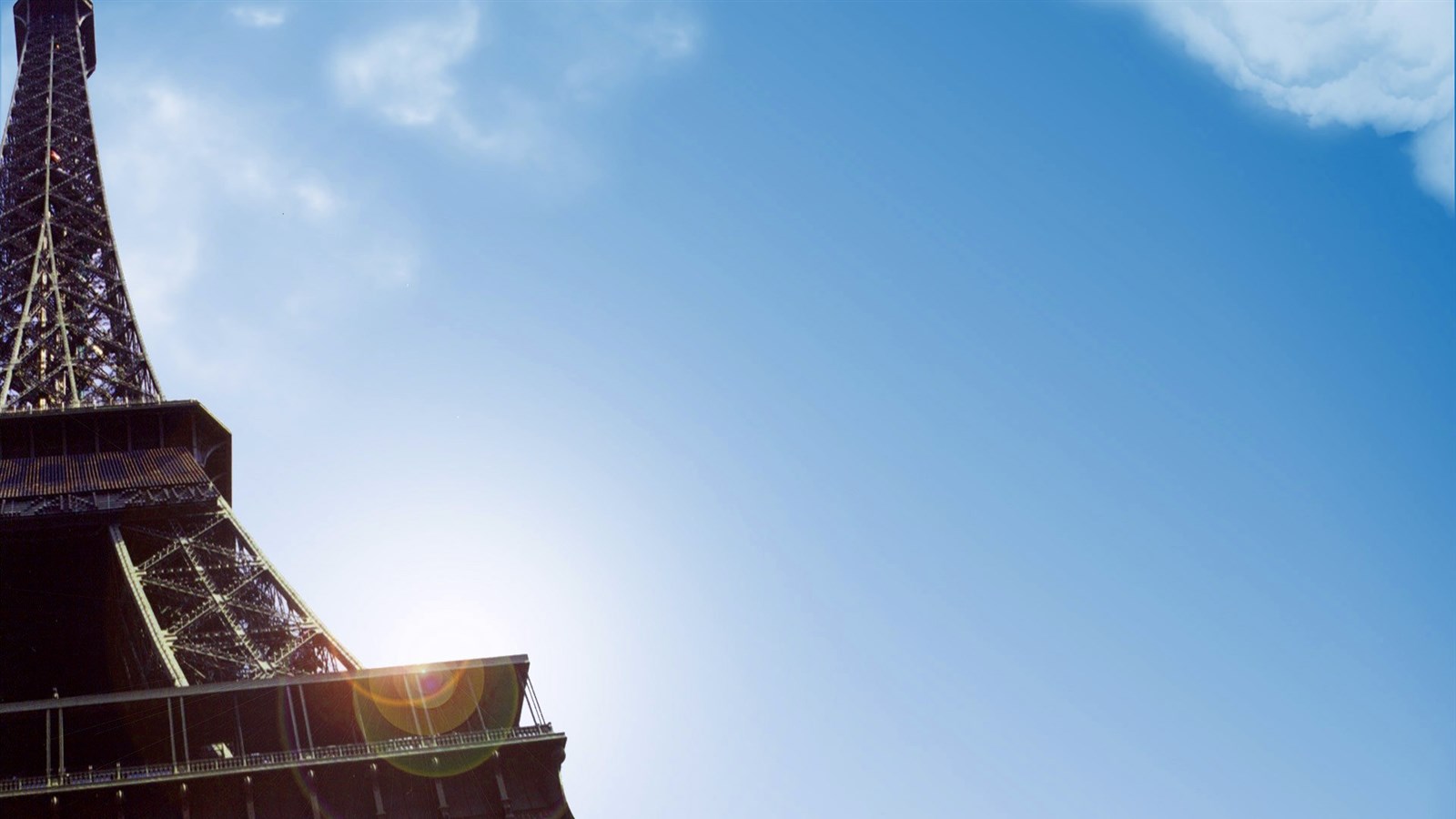 Technology Makes 
3M and Innovation Smarter
Chengdu Hi-tech Xixin Primary School
Xi Chen
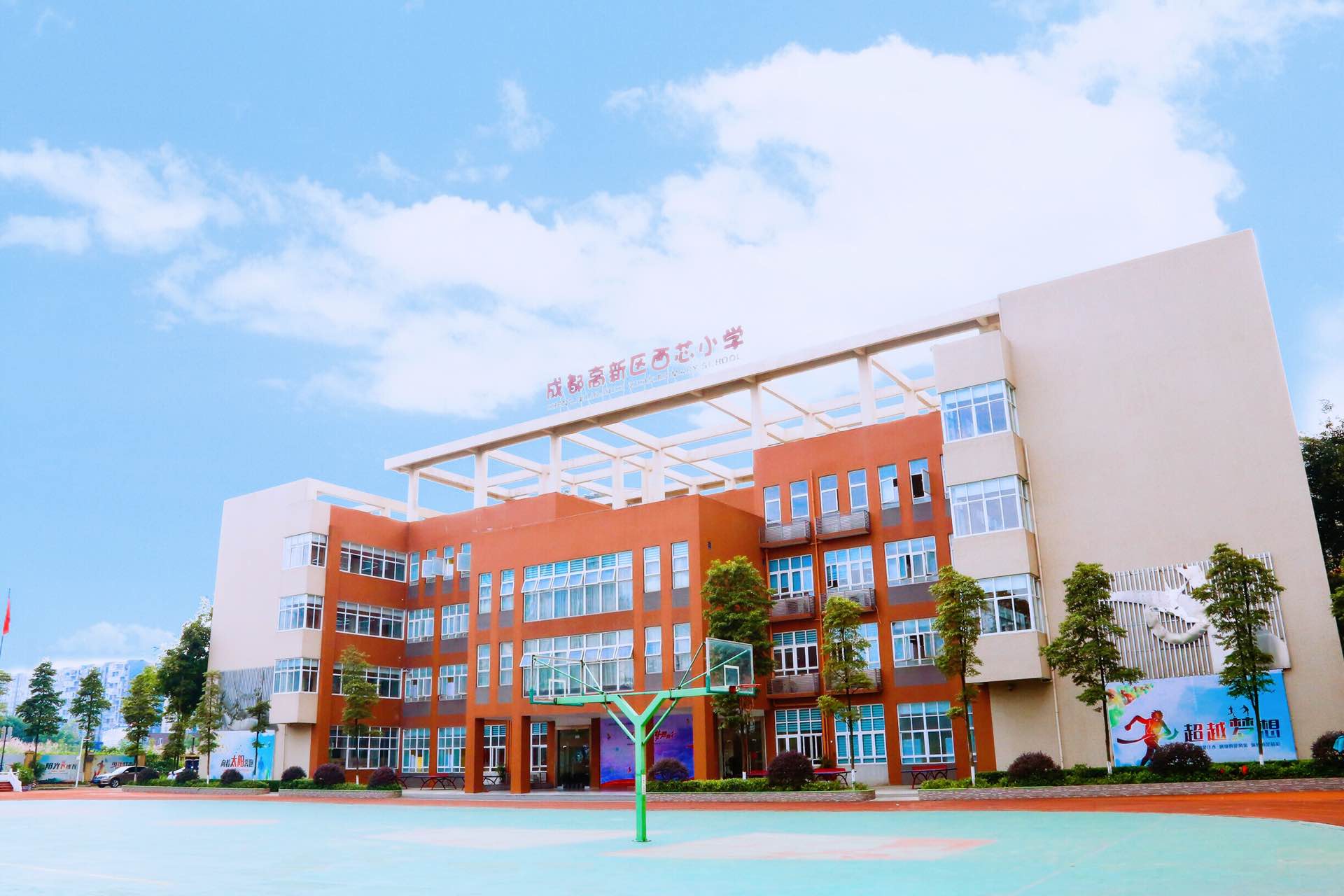 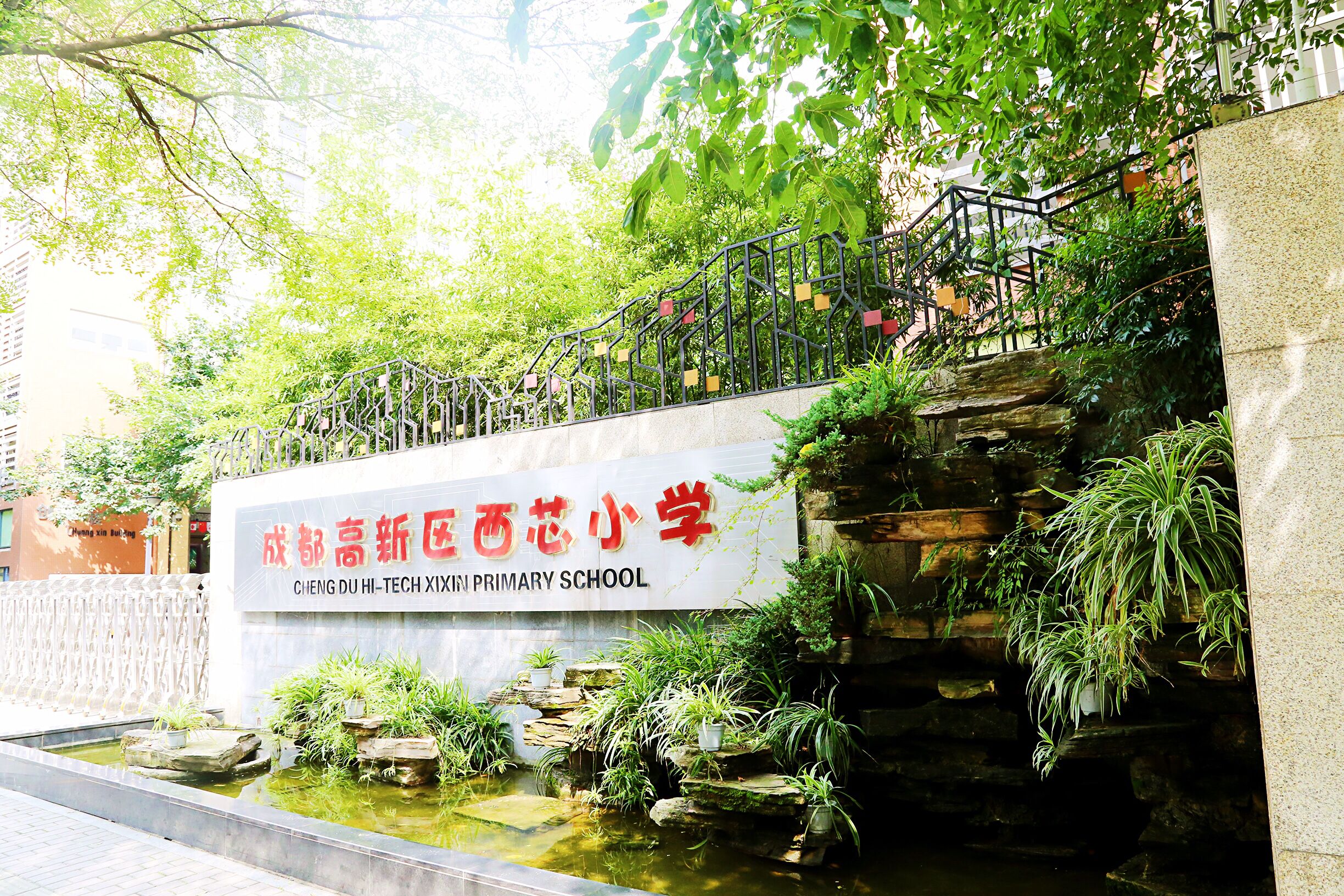 Training Goes First
Team Lead the Way
Integrated Research 
 Smart Study
Empowered by Technology
Teaching by Learning
Join in Teachers' Workshop
Regional Sharing Model
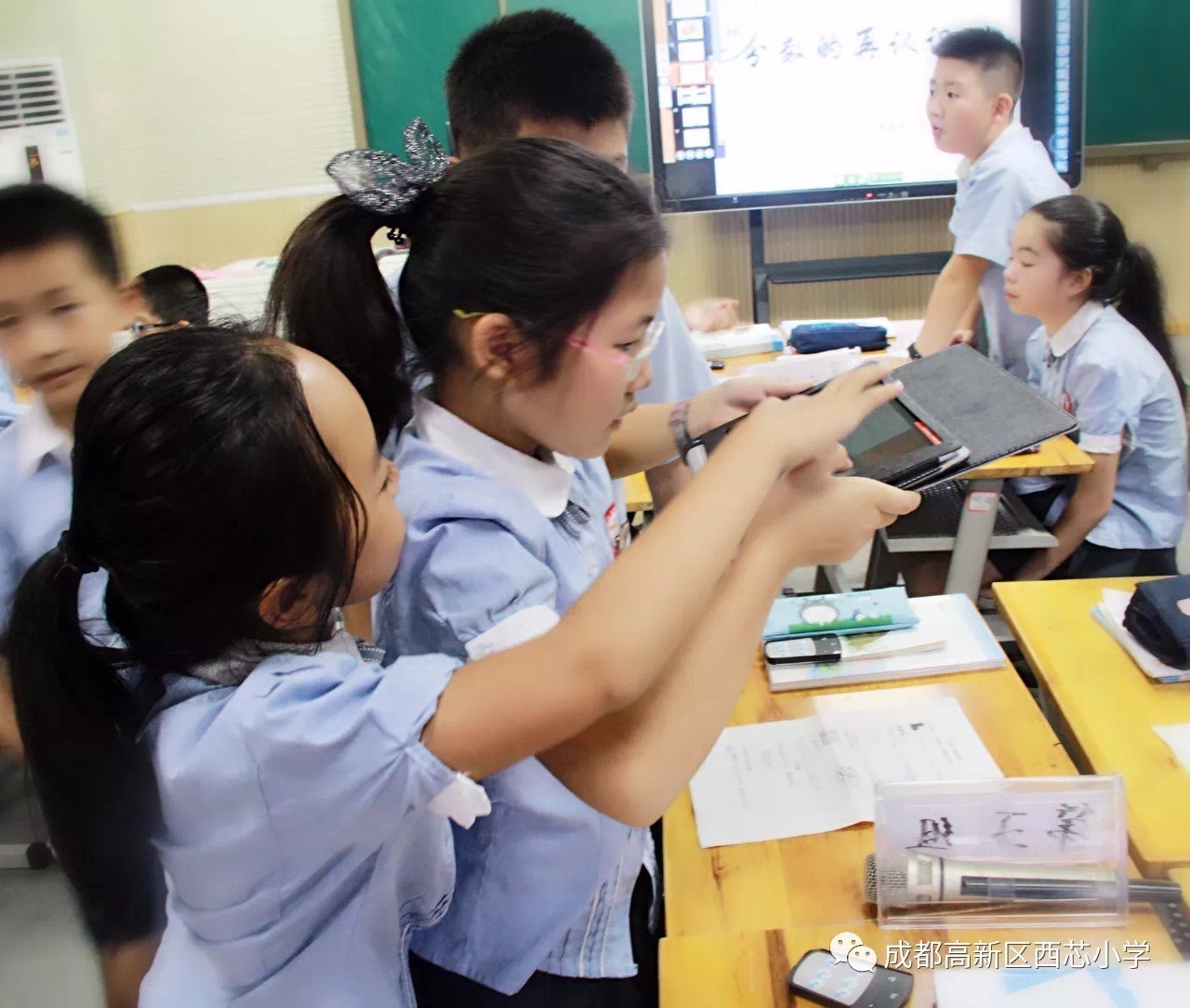 Integrated research and smart study
Training 1.0   Single Pattern of Technique Learning
Training 2.0   
Practical Teaching
Training 3.0   Interdisciplinary Salon
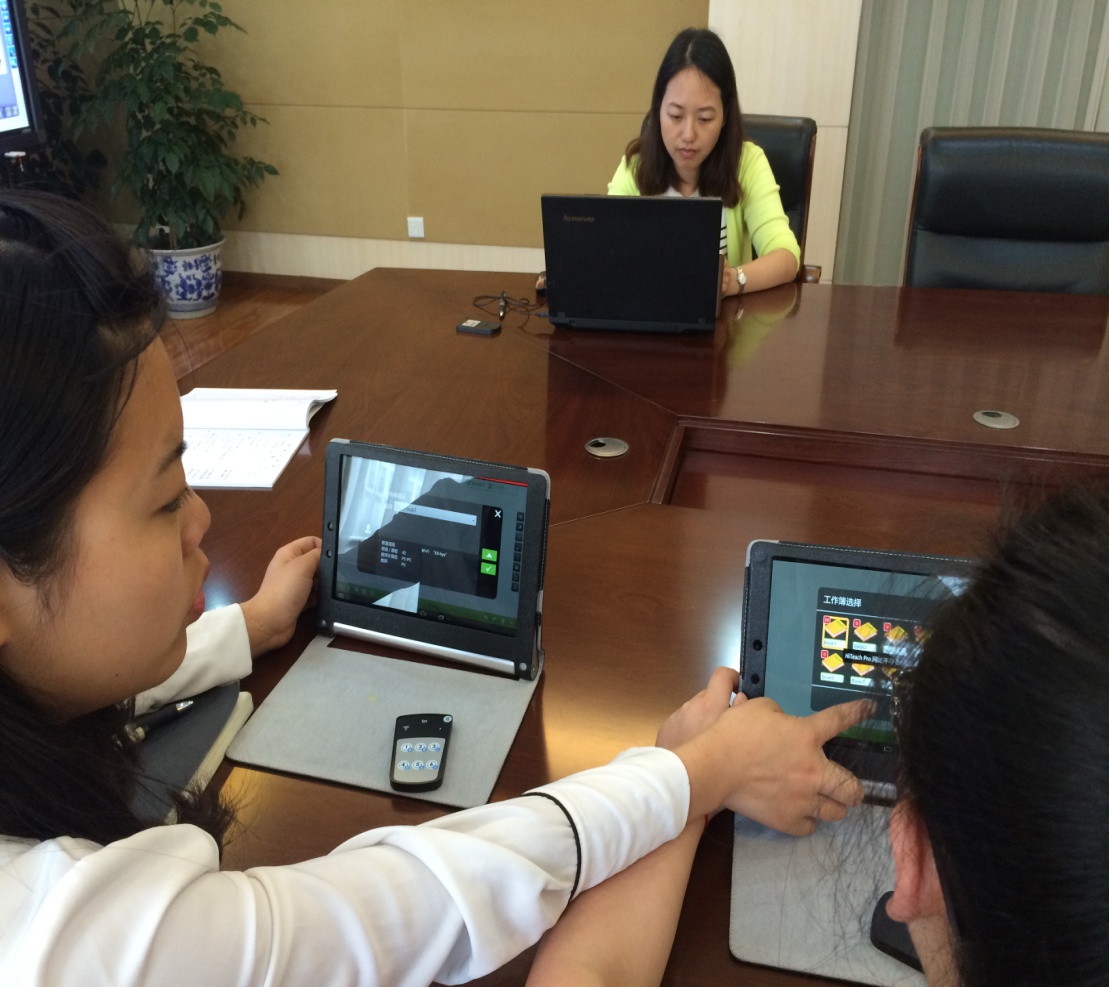 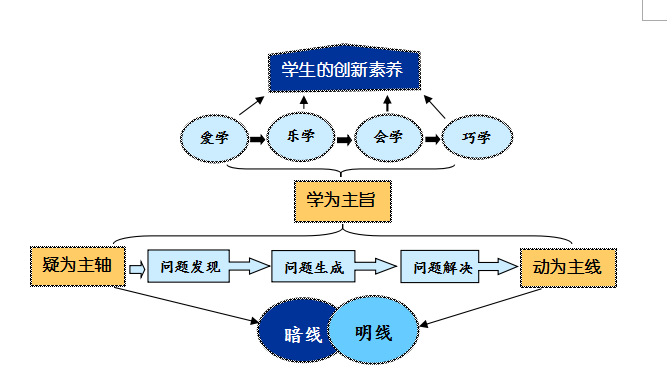 3M                                                                         Class
Join in Teachers' Workshop
Regional Sharing Model
In May 2017, Xiaoqin Xu brought the Chinese class, Two Monks in Shu, to Dayi County.
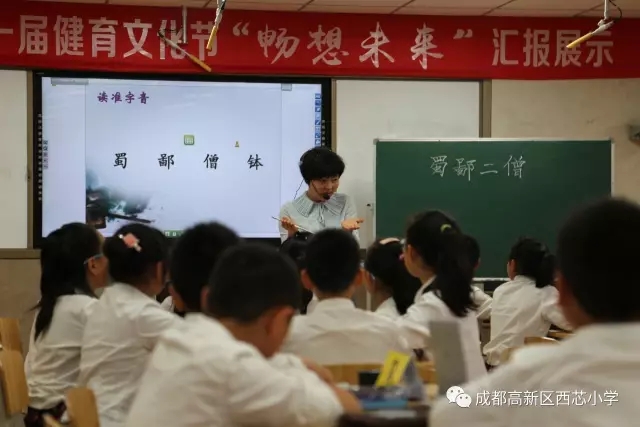 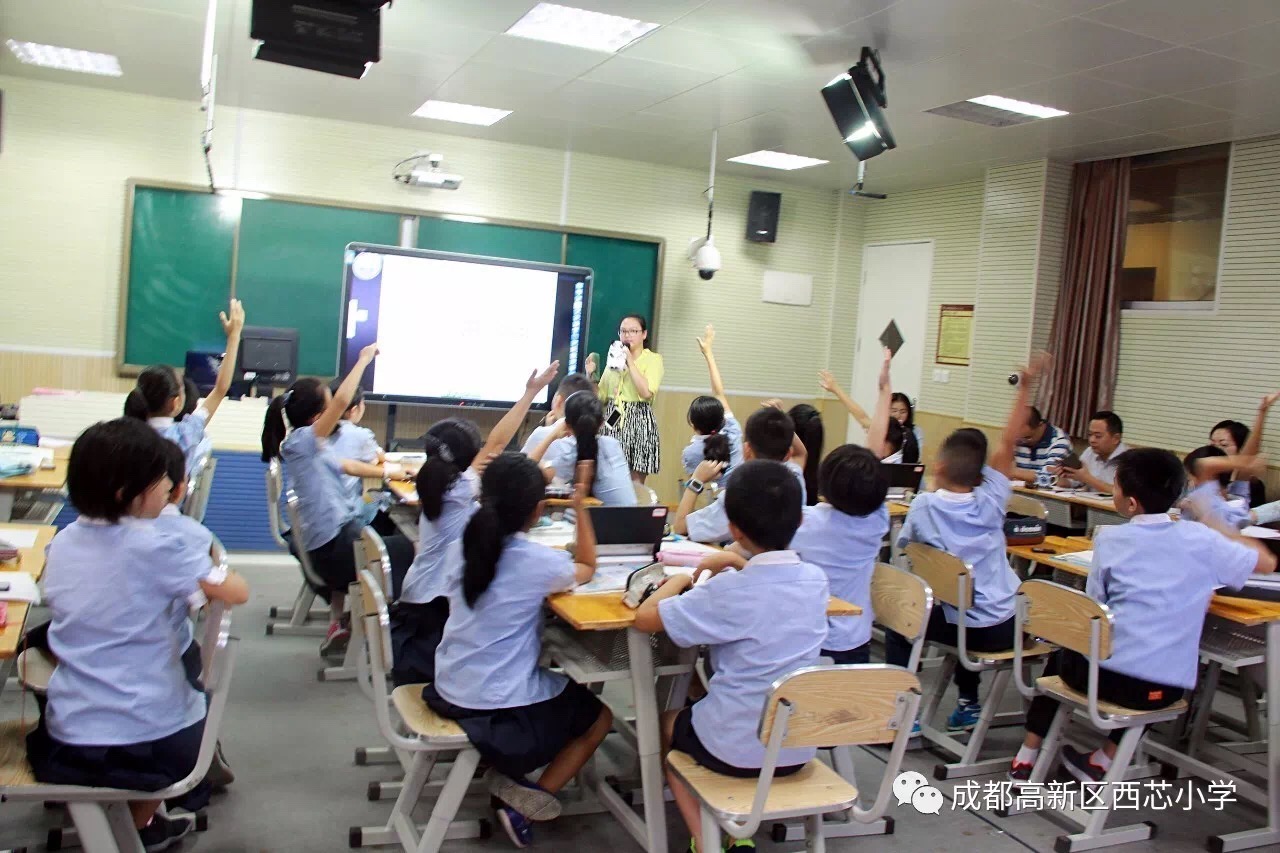 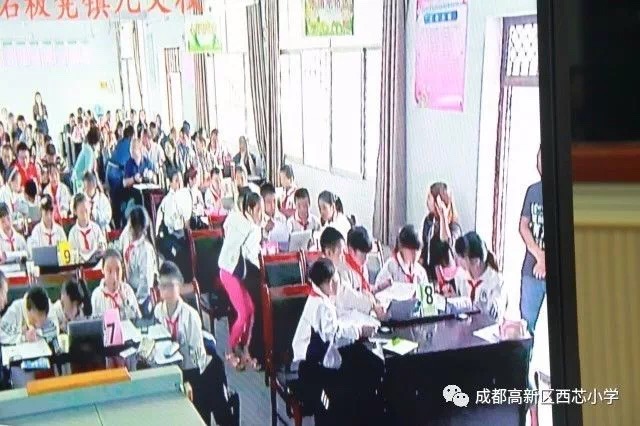 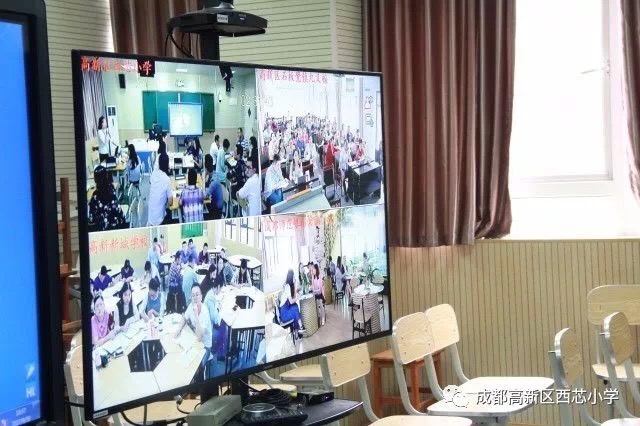 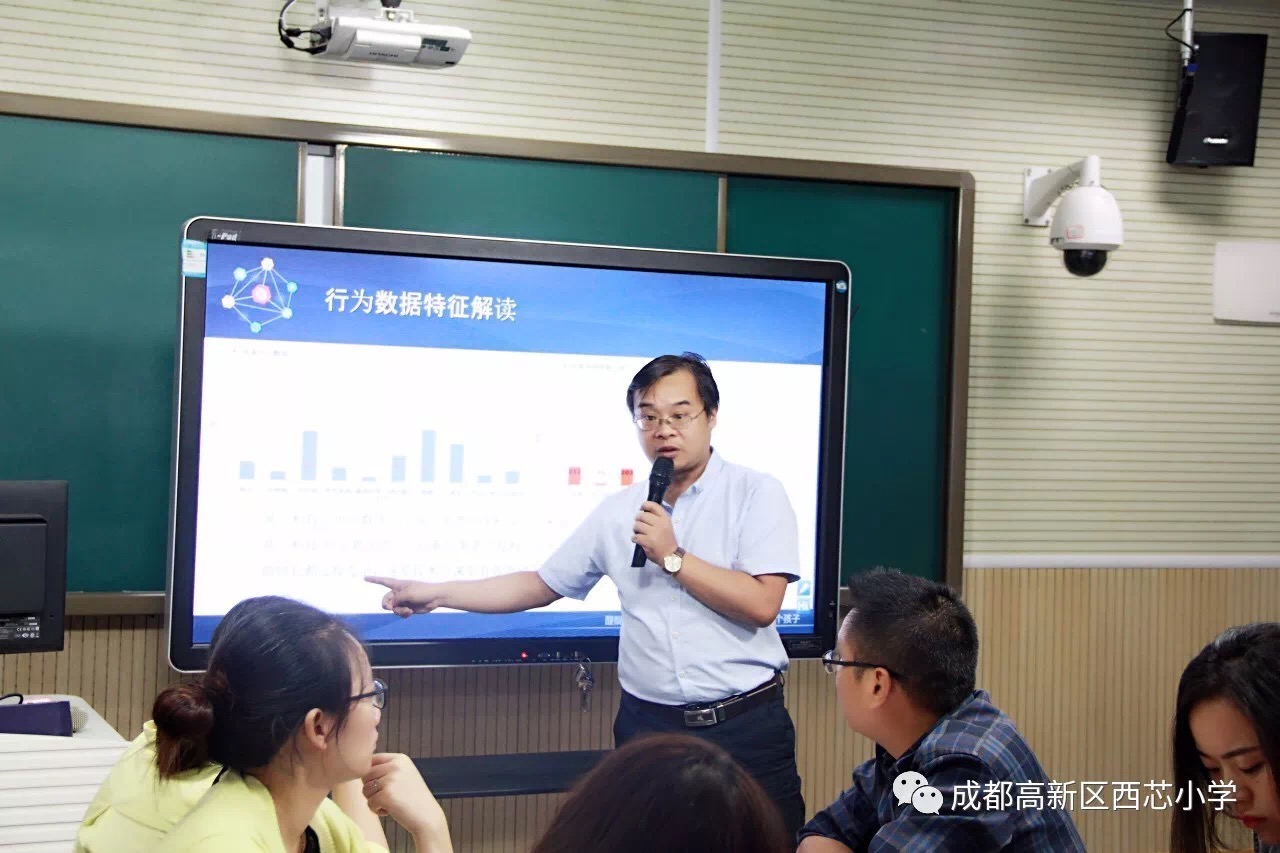 1. Teacher-Student Interaction——Explore for Self-learning
Chinese Class “Two Monks in Shu”
Efficient assessment based on real-time feedback technology
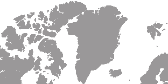 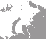 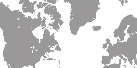 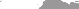 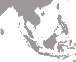 Less than 
60%
60%
80%
Misattribution
Flop within 
a group
Quick pick
2.Teacher-Student Interaction——Seek for Exploring
Science Class “Light and Shadow”
S-S interaction of learning, demostrating and communicating based on data push technology
Exploration
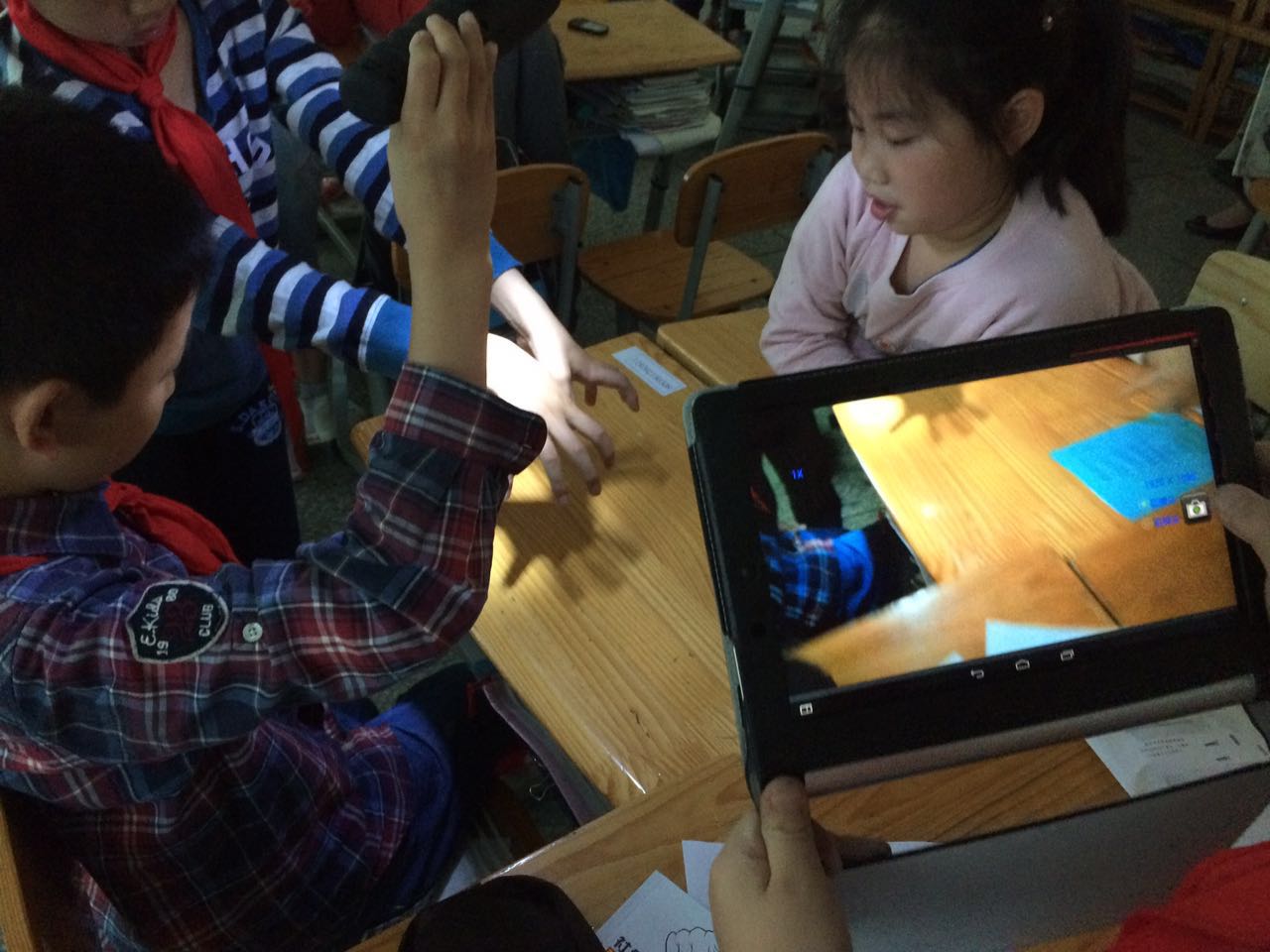 Discussion
Knowldge
Group Division
3. Teacher-Computer Interaction——Explore for Expanding
Genarali-zation
Chinese Class “He Dedicated the Jad”
Fetch Information
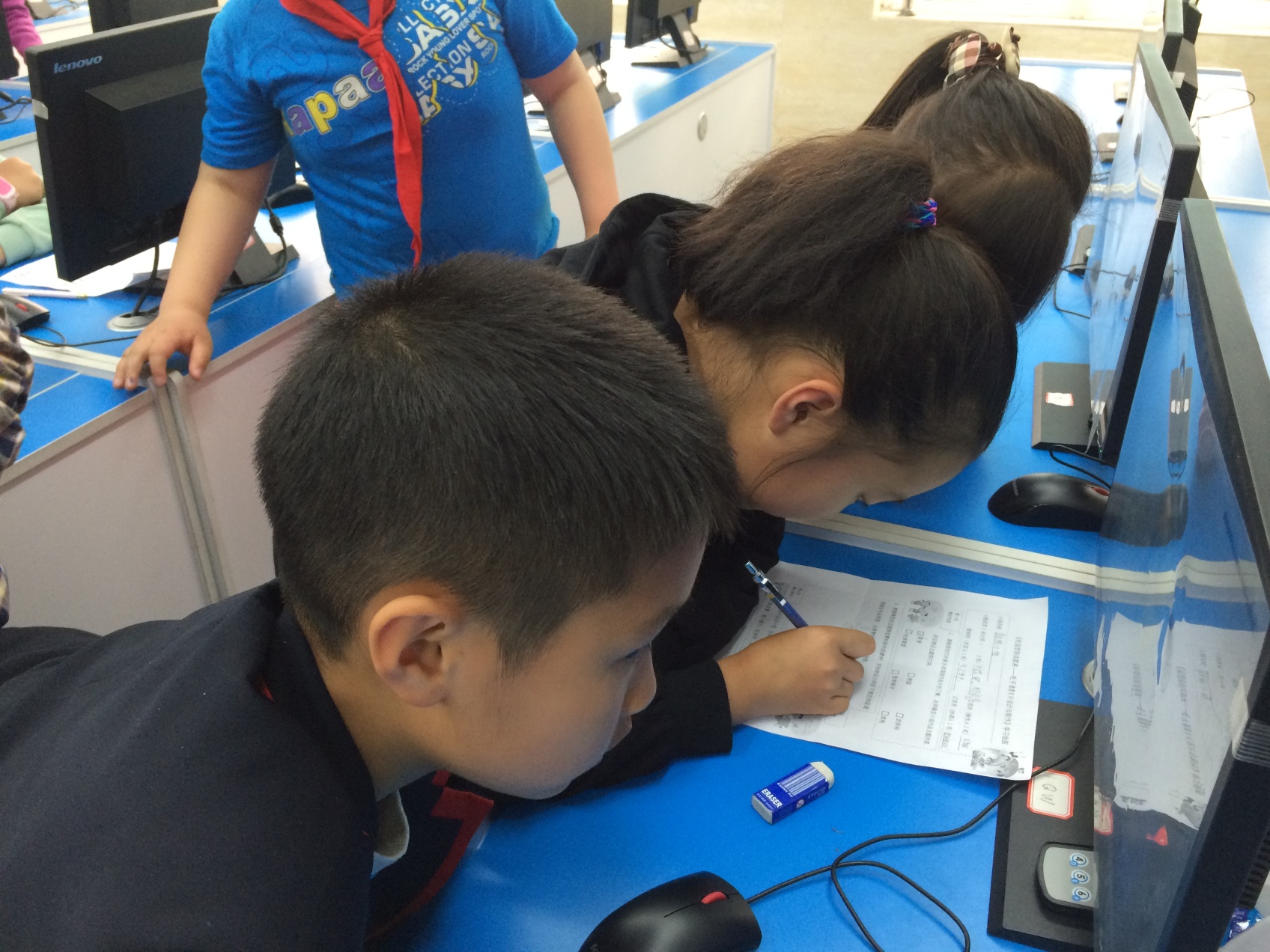 04
Internet
06
01
Key Words
05
Regional Win-win
Dec. 2016
June 2017
July 2017
Sept. 2017
Five prize-winning teachers ,
Smarter Classroom base school.
Three teachers joined in smarter  teachers' workshop in Hi-teach district.
Four teachers won Smarter Classroom innovative prize and Xi Chen, the principal, won the best-leader prize.
Exhibiting long-distance teaching  made smater classroom more influential in teaching.
区 域 共 赢
01
02
Shi Bandeng County school
03
Qingan School
Xinke Prim.
04
01
Xixin Prim.
East Hi-tech District
02
South Hi-tech District
03
West Hi-tech District
04
West Hi-tech District
Interdisciplinary Learning
STEAM Education
Maker
Education
Cross-border Research
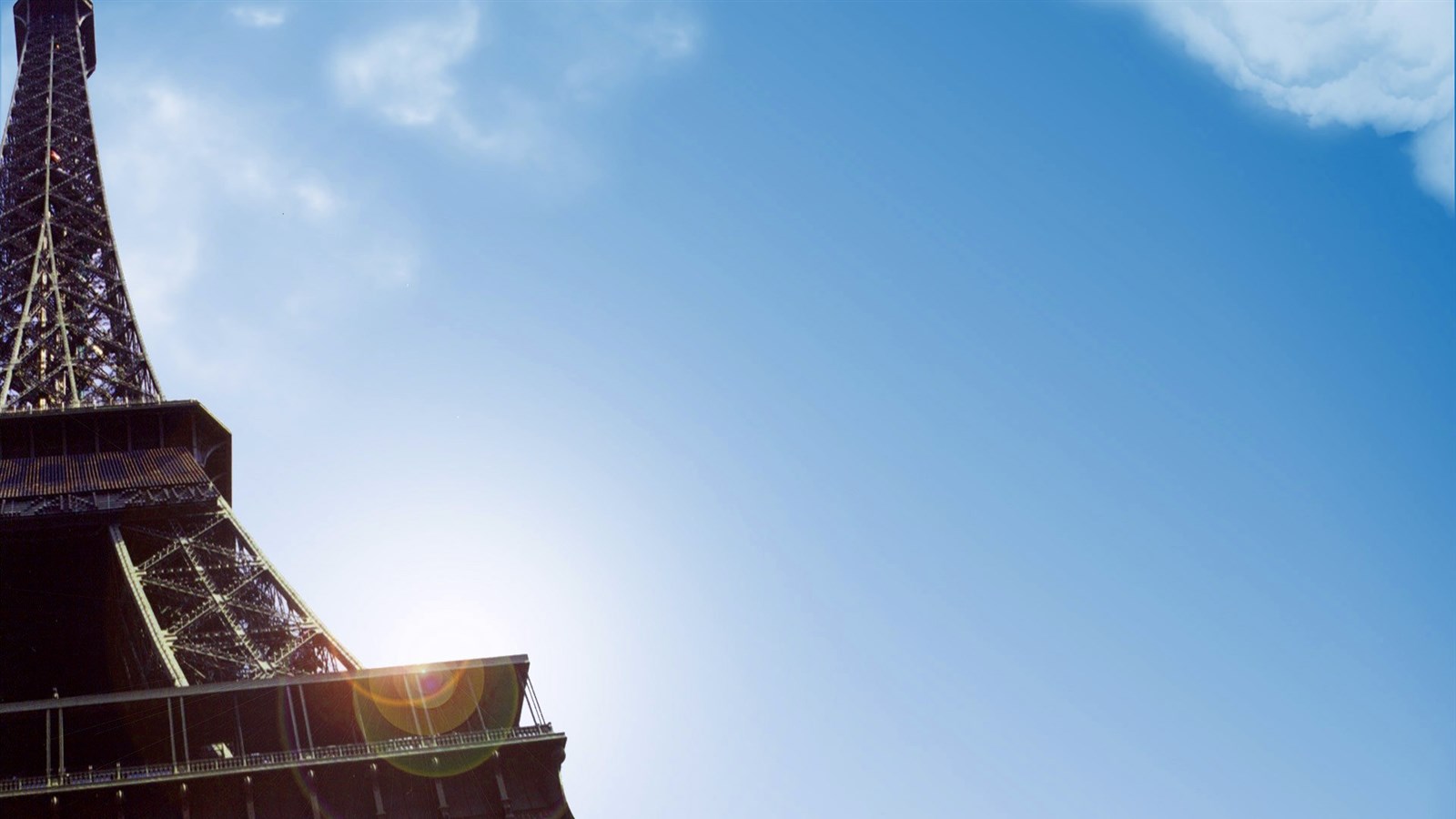 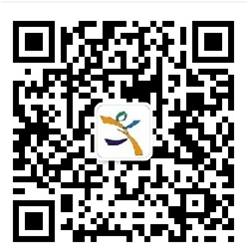 Chengdu Hi-tech Xixin 
Primary School